Щеплення та методи
 їх виконання
Підготувала учениця групи 11-3
Красноградського МНВК
Гудз Оксана
Завершити показ слайдів
Зміст:
1. Що таке вакцина
2. Класифікація вакцин
3. Реакція організму на щеплення
4. Способи введення вакцини
5. Як правильно робити щеплення
Завершити показ слайдів
Повернутись до змісту
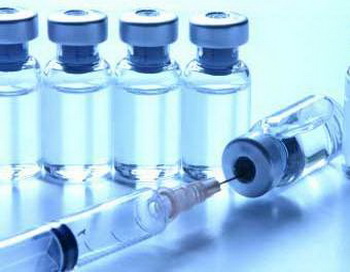 Вакцини (лат. vacca — корова) — препарати, що складаються з ослаблених, вбитих збудників хвороб чи продуктів їхньої життєдіяль­ності.
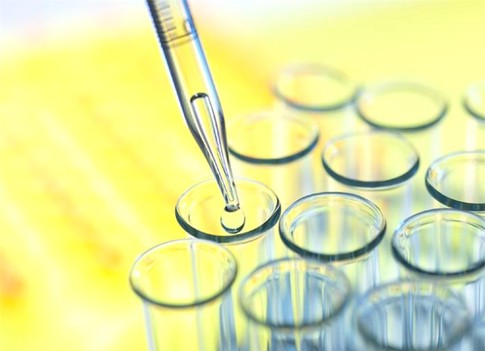 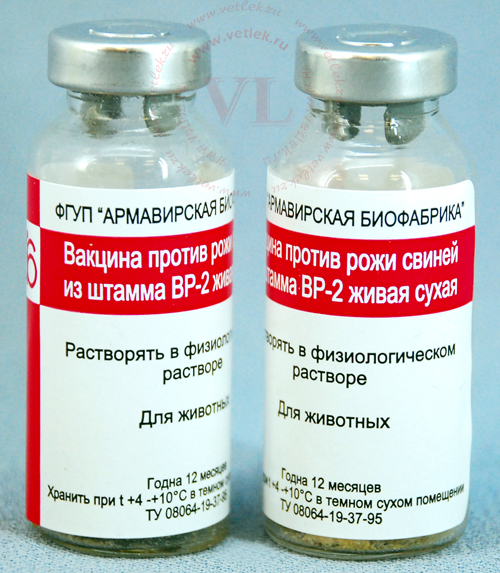 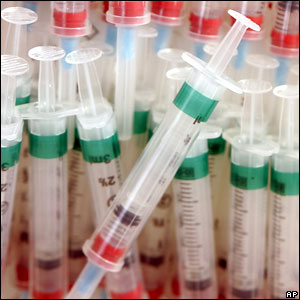 Завершити показ слайдів
Повернутись до змісту
За природою активного компоненту вакцини бувають:
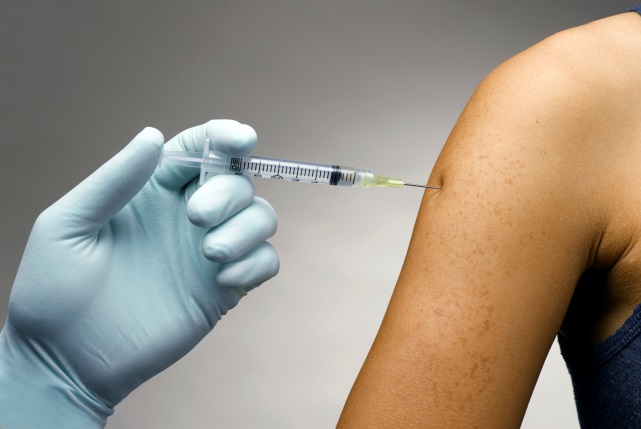 вакцини з живих атенуйованих вірусів (кір, грип, поліомієліт);
хімічно синтезовані субодиниці чи отримані за допомогою генної інженерії  (гепатит В, грип, ВІЛ-інфекція), адсорбовані вакцини (АКДС).
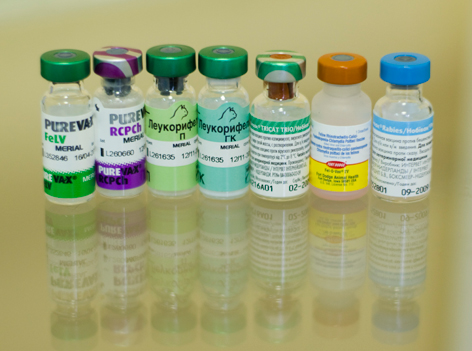 вакцини, що містять цільні вбиті мікроорганізми (коклюш, холера)
активні вірусні — поліомієліт, грип;
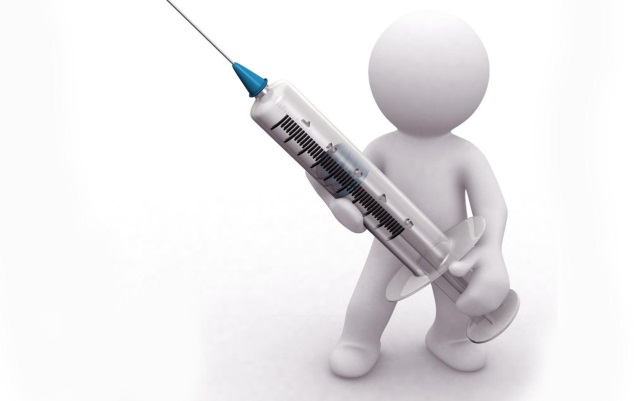 анатоксини (дифтерія,  стафилококк);
Поверн. до класифікації
Завершити показ слайдів
Повернутись до змісту
Холера
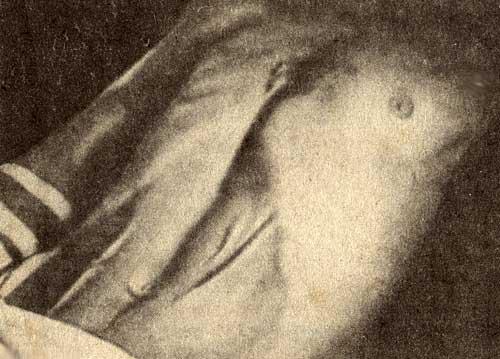 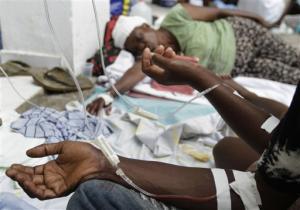 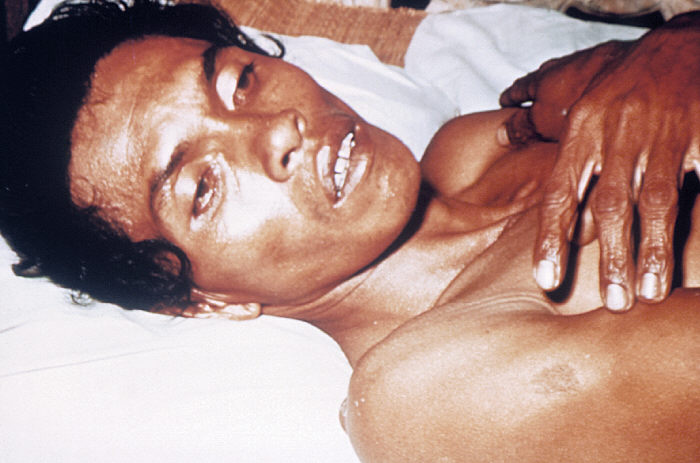 Інкубаційний період до 48 годин
Симптоми
Профілактика
Неболючоїспочатку діарея. При важких формах швидко розвивається гіповолемічний шок. Потім виникає рясна блювота, виникають судоми. Сильне зневоднення організму.
Активна імунізація при виїзді в ендемічні райони неефективна та короткотривала, тому найефективніша профілактика – дотримання правил гігієни.
Поверн. до класифікації
Завершити показ слайдів
Повернутись до змісту
Коклюш
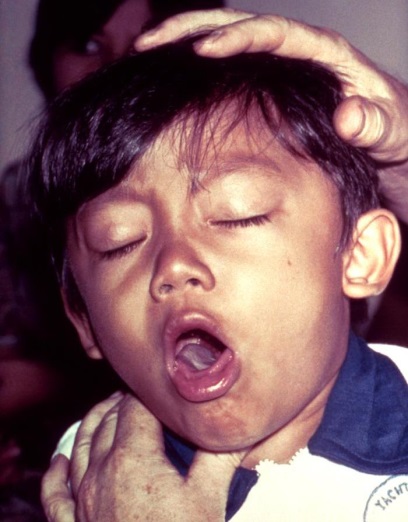 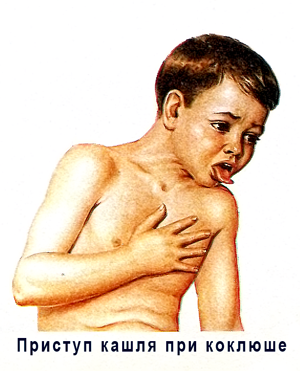 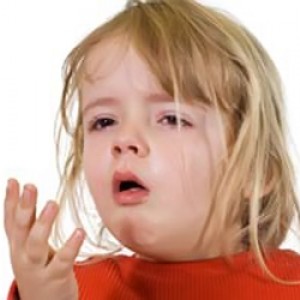 Інкубаційний період до 20 днів.
Профілактика
Симптоми
сухий кашель, субфебрильна температура, нежить.
хворого ізолюють на 30 днів з моменту захворювання (амбулаторно чи стаціонарно). Використовують АКДС – вакцину. Перша вакцинація в 3місяці по 0,5 мл трикратно.
Поверн. до класифікації
Завершити показ слайдів
Повернутись до змісту
Кір
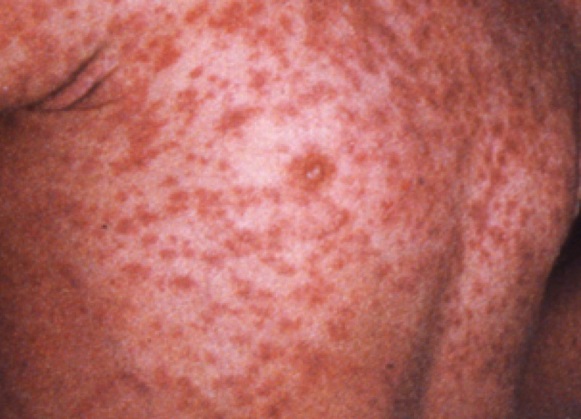 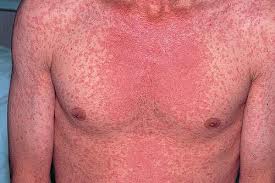 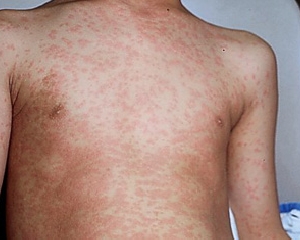 Інкубаційний період – 8-10 діб.
Профілактика:
Симптоми:
Темпартура до 39,0, ураження верхніх дихальних шляхів, серозно-гнійні виділення, кашель, світло боязнь, кон’юнктивіт, загальна слабкість
1.    Своєчасна ізоляція2.   Специфічна профілактика:3. Гамма-глобулін вводиться контактним дітям до 4 років.4.   Активна імунізація – жива кірьова вакцина – дітям 15-18 місяців – однократно під шкіру.
Поверн. до класифікації
Завершити показ слайдів
Повернутись до змісту
Поліомієліт
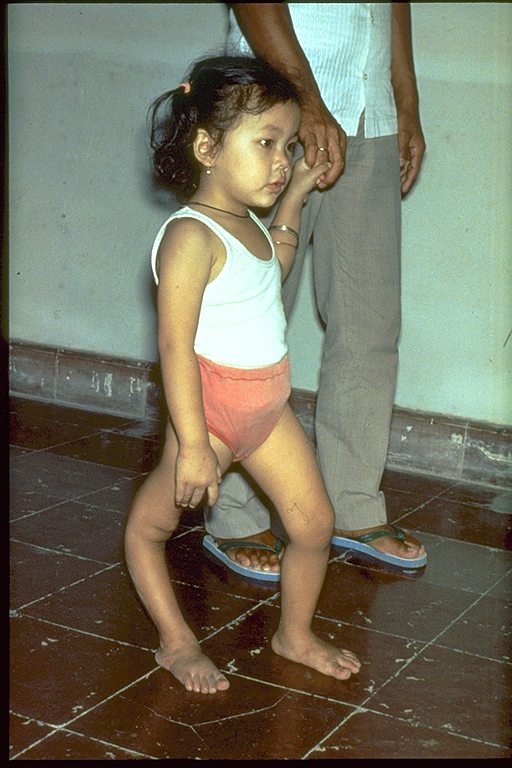 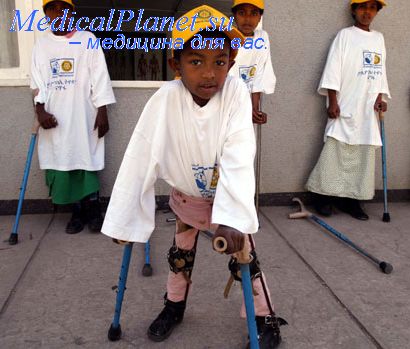 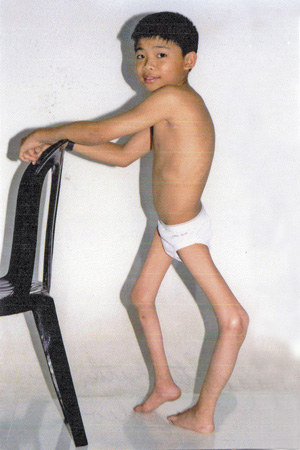 Інкубаційний період  від 2-х до 21 дня
Профілактика:
Симптоми:
Суворе дотримання гігієни (старанне миття продуктів харчування і рук).
Головний біль, діареї та підвищена  температури.
Поверн. до класифікації
Завершити показ слайдів
Повернутись до змісту
Грип
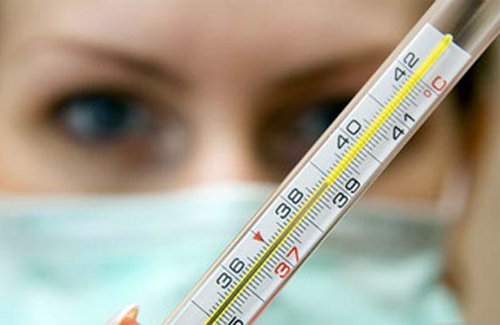 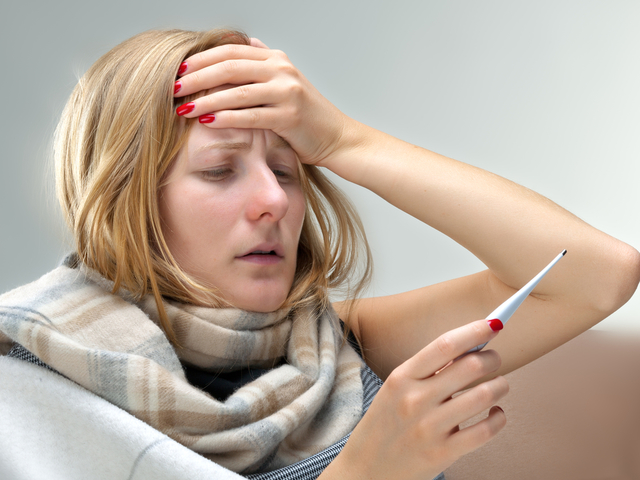 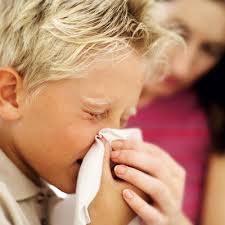 Профілактика:
Інкубаційний період від кількох годин до 3х днів
Найкращою профілактикою
 є вакцинація
Симптоми:
Підвищена температура тіла; біль у горлі; кашель; нежить; біль у м'язах.
Поверн. до класифікації
Завершити показ слайдів
Повернутись до змісту
Гепатит В
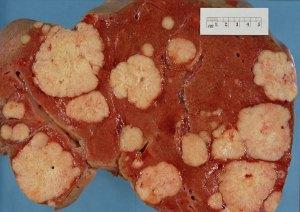 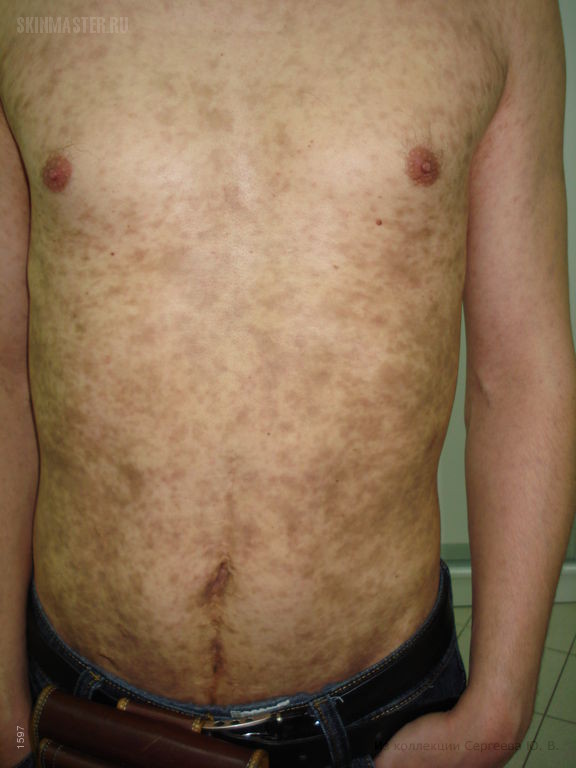 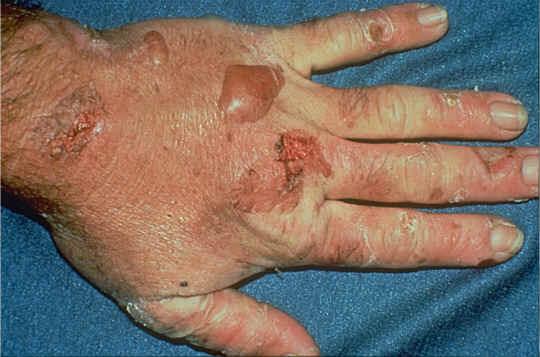 Профілактика:
Симптоми:
Інтоксикація внаслідок зниження детоксикаційної функції печінки і холестазом - порушенням відтоку жовчі.
Вакцинація, корекція поведінки людини; використання разового інструментарію; ретельне дотримання правил гігієни в побуті;
Поверн. до класифікації
Завершити показ слайдів
Повернутись до змісту
ВІЛ-інфекція
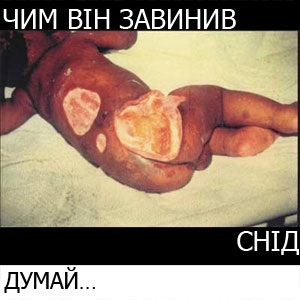 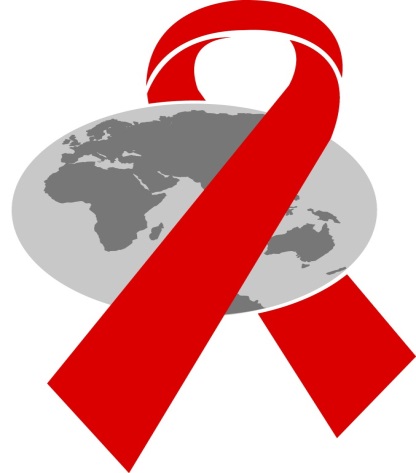 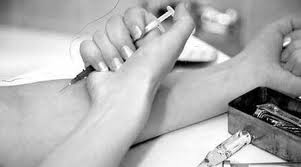 Симптоми:
Профілактика:
· Зміна способу життя людей;· Зведення до мінімуму факторів ризику серед осіб, які належать до груп підвищеної небезпеки інфікування;· Вивчення соціальних умов, що сприяють поширенню захворювання.
Збільшення лімфатичних вузлів, збільшення розмірів печінки і селезінки , порушення темпів фізичного розвитку, ураження шкіри, збільшення (припухлість) навколовушних слинних залоз, поява пухлин
Поверн. до класифікації
Завершити показ слайдів
Повернутись до змісту
Дифтерія
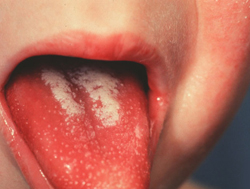 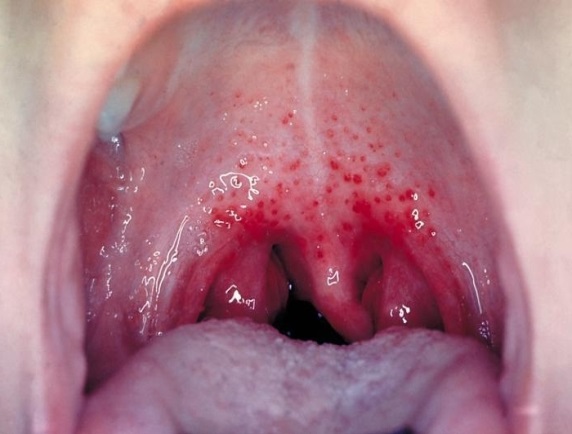 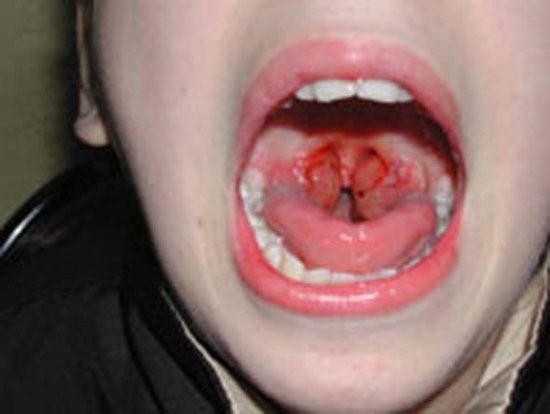 Профілактика
Інкубаційний період  до 2-7 днів.
Загальні міри – раннє виявлення та ізоляція хворих. Ізолюють на 10 діб від початку захворювання. Ізолюються також і хворі простою ангіною до 22 діб від початку хвороби.
Симптоми
Висипка швидко розповсюджується на обличчя, шию, тулуб та кінцівки
Завершити показ слайдів
Повернутись до змісту
Реакція організму на щеплення
Загальні реакції До загальних поствакцинальних реакцій відносять охоплює значні ділянки тіла висип, підвищення температури тіла, неспокій, порушення сну і апетиту, головний біль, запаморочення, короткочасну втрату свідомості, ціаноз, похолодання кінцівок
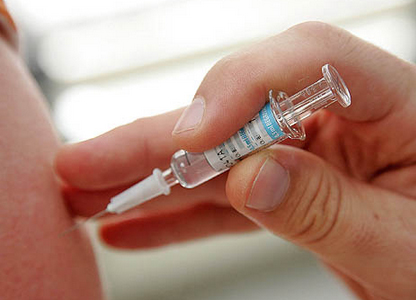 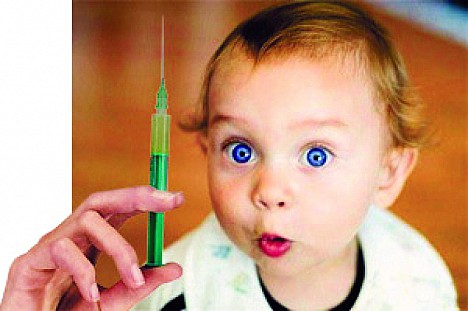 Ускладнення вакцинації: різке падіння артеріального тиску (анафілактичний шок), як прояв негайної алергічної реакції на будь-який компонент вакцини,  судоми, неврологічні порушення, алергічні реакції різного ступеня тяжкості та ін
Завершити показ слайдів
Повернутись до змісту
Способи введення вакцин
Завершити показ слайдів
Повернутись до змісту
Як правильно робити щеплення
Дякую за увагу!